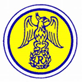 Charlie – Year 6
Jack– Year 5
Isabelle – Year 5
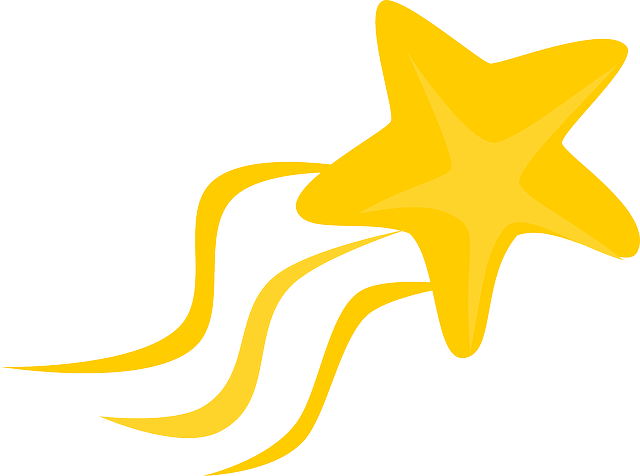 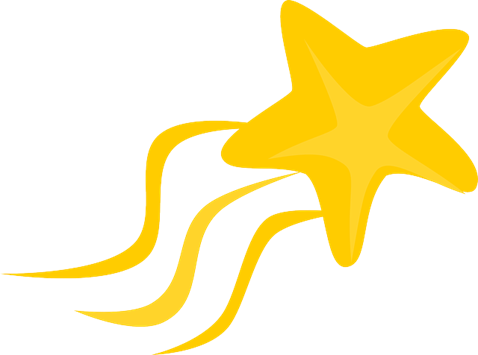 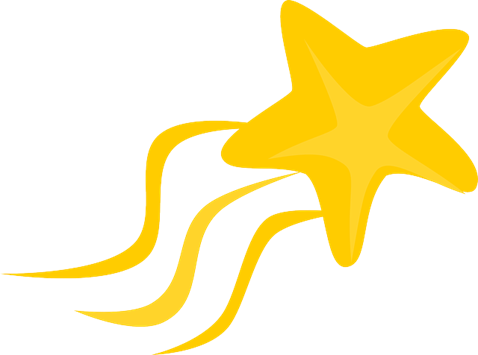 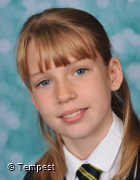 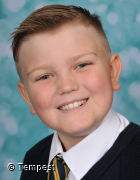 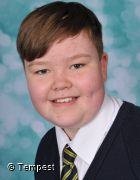 Humility
Trust
Perseverance
Showing humility and doing a fantastic job in all areas of the curriculum.
Perseverance with school work – wanting to do well and get better.
Following the Covid-19 regulations very
Seriously.
Ryecroft’s 
Star 
Awards
Spring (2)
Jazmine – Year 5
Flynn – Year 5
Felicity – Year 6
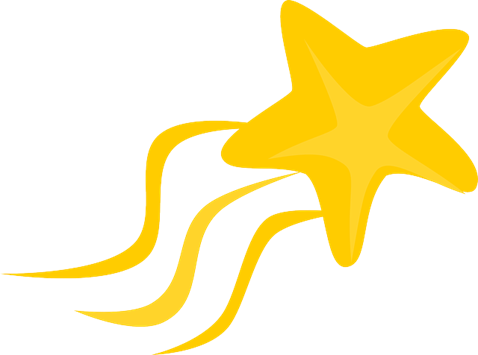 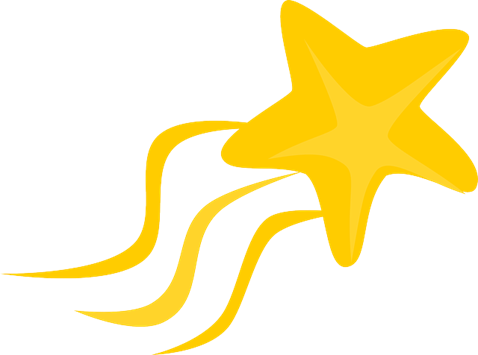 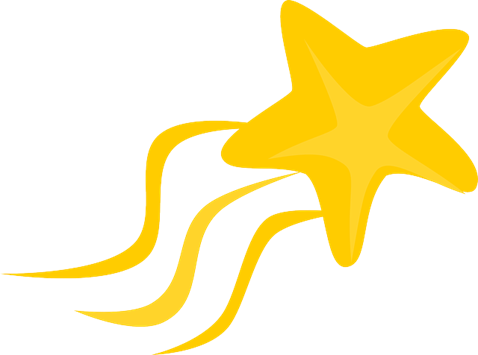 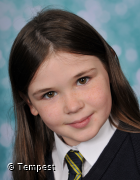 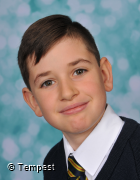 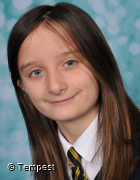 KS2
Inspiration
Community
Care
Impeccable behaviour at all times - polite
Charity fundraising
For excellent contributions to our Easter celebrations.
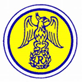 Will – Year 7
Eric – Year 8
Daisy – Year 7
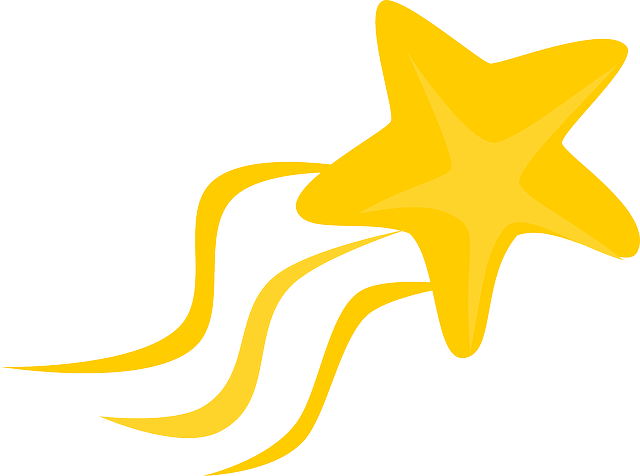 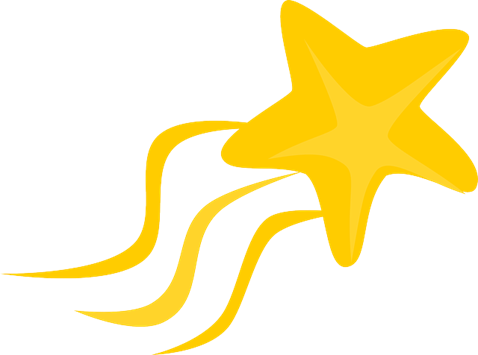 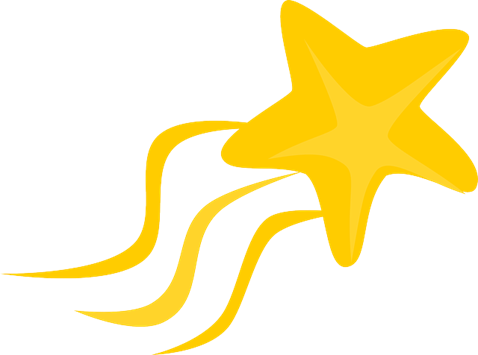 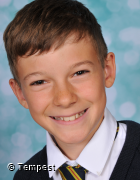 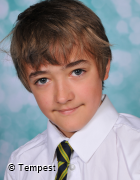 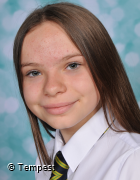 Humility
Trust
Perseverance
Unassumingly humble about all her achievements throughout the curriculum.
Attending school towards the end of the most recent period of lockdown and showing an improved and more mature attitude towards school.
For being trusted to follow Covid-19 
guidelines
Ryecroft’s 
Star 
Awards
Spring (2)
Patrick – Year 8
Poppy – Year 7
Emily – Year 8
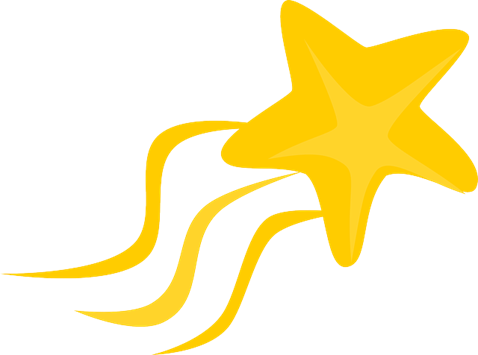 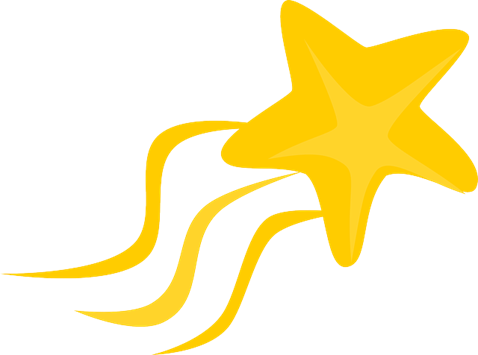 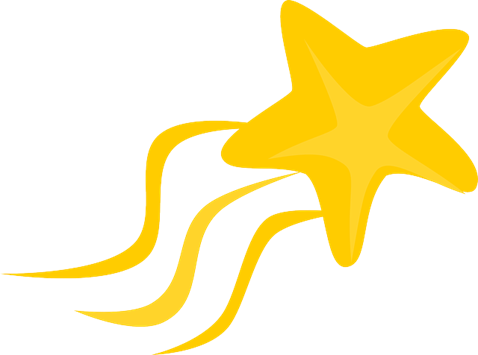 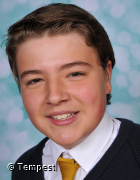 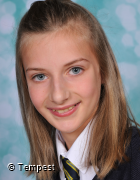 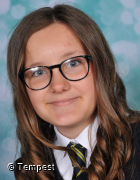 KS3
Care
Community
Inspiration
For always listening and helping others.
Continuing to work with our local church to make sure members of our community are supported during this time.
For inspiring others in Y8 to do well and achieve their best.